Figure 1. Platelets possess agonist receptors (adenosine diphosphate-ADP, thrombin, and thromboxane), adhesion proteins (fibrinogen, fibronectin, laminin, thrombospondin, vitronectin, von Willebrand factor-vWF), and ligands (collagen, fibrinogen).
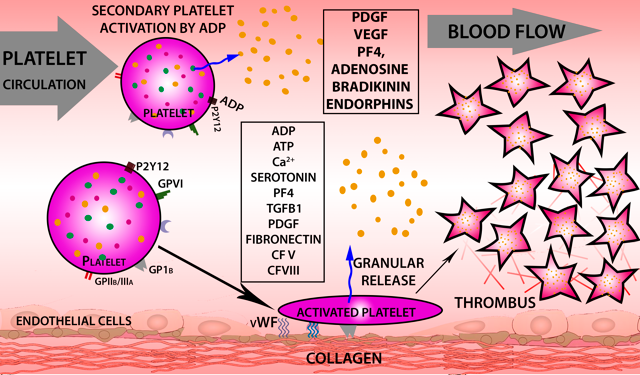 Juan Alpuche et al., Conditioning Medicine 2018; 1(6):313-318.